Chapter 9
Teaching speaking
Speaking activity 1

“If you were the person *** , 
who would you like to go out with?”
Speaking activity 2

Alibi game

Prof. Nam’s son is missing. It happened around 8 o’clock last night. She was at home. Your team members are suspects. You need to prove your alibis.
Speaking activity 3
A dialogue between the man and the woman
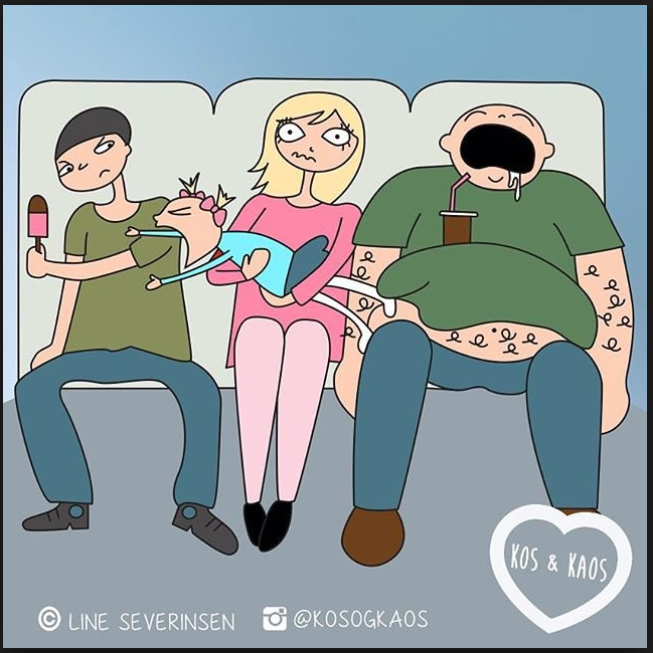 Speaking activity 4: Jigsaw activity 
(only one member can see this picture)
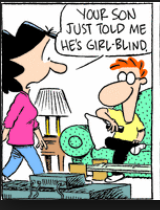 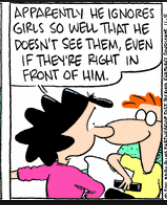 Speaking activity 5
Fortunately, Unfortunately

 A fun, story telling game where players alternately add turn-for-the-worse and turn-for-the-better plot twists to the story. Seeing where these stories go is hilarious! No supplies needed!!
Speaking activity 6

Insert the words

Student A: humiliating, offer, spill 
Student B: crush on, lend, hang out
Speaking activity 7

Debate
<Debate> When you want to agree with someone
You're right 
I think so, too 
I agree with you 
You could be right 
That's a good point 
I couldn't agree more 
I see what you mean 
That's just what I was thinking 
I agree entirely 
You know, that's exactly what I think
When you want to disagree with someone 
That's not the point 
Yes, that's quite true, but_____ 
Well, you have a point there, but_____ 
Perhaps, but don't you think that_____ 
I see what you mean, but________ 
Don't you think it would be better..., 
Shouldn't we consider..., 
But what about..., 
The truth of the matter is..., 
The problem with your point of view is that...
Moral dilemmas

https://www.youtube.com/watch?v=bOpf6KcWYyw
  https://www.youtube.com/watch?v=ssSIUVPjDns